Samedi 26 février de 9h à 16h30
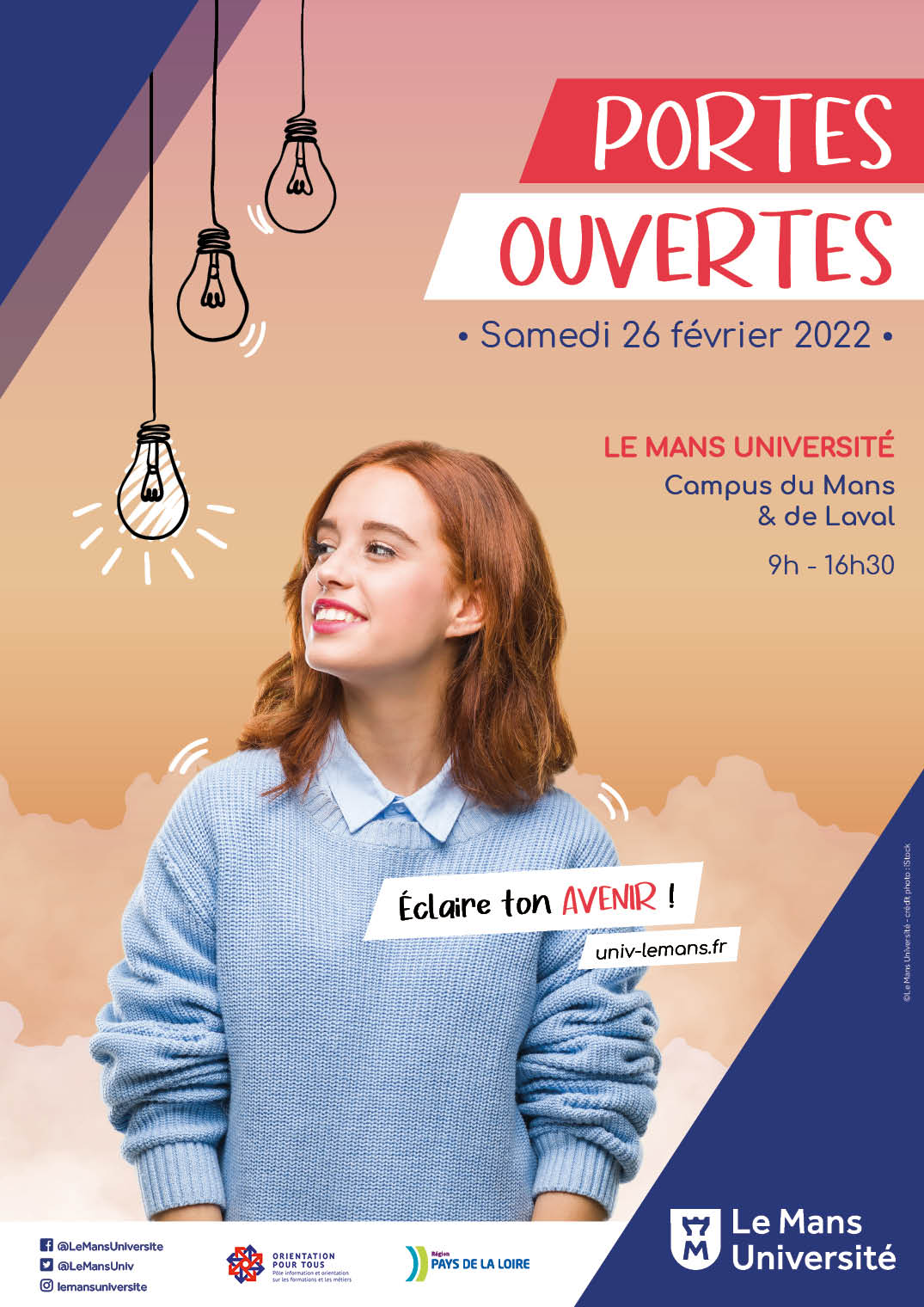 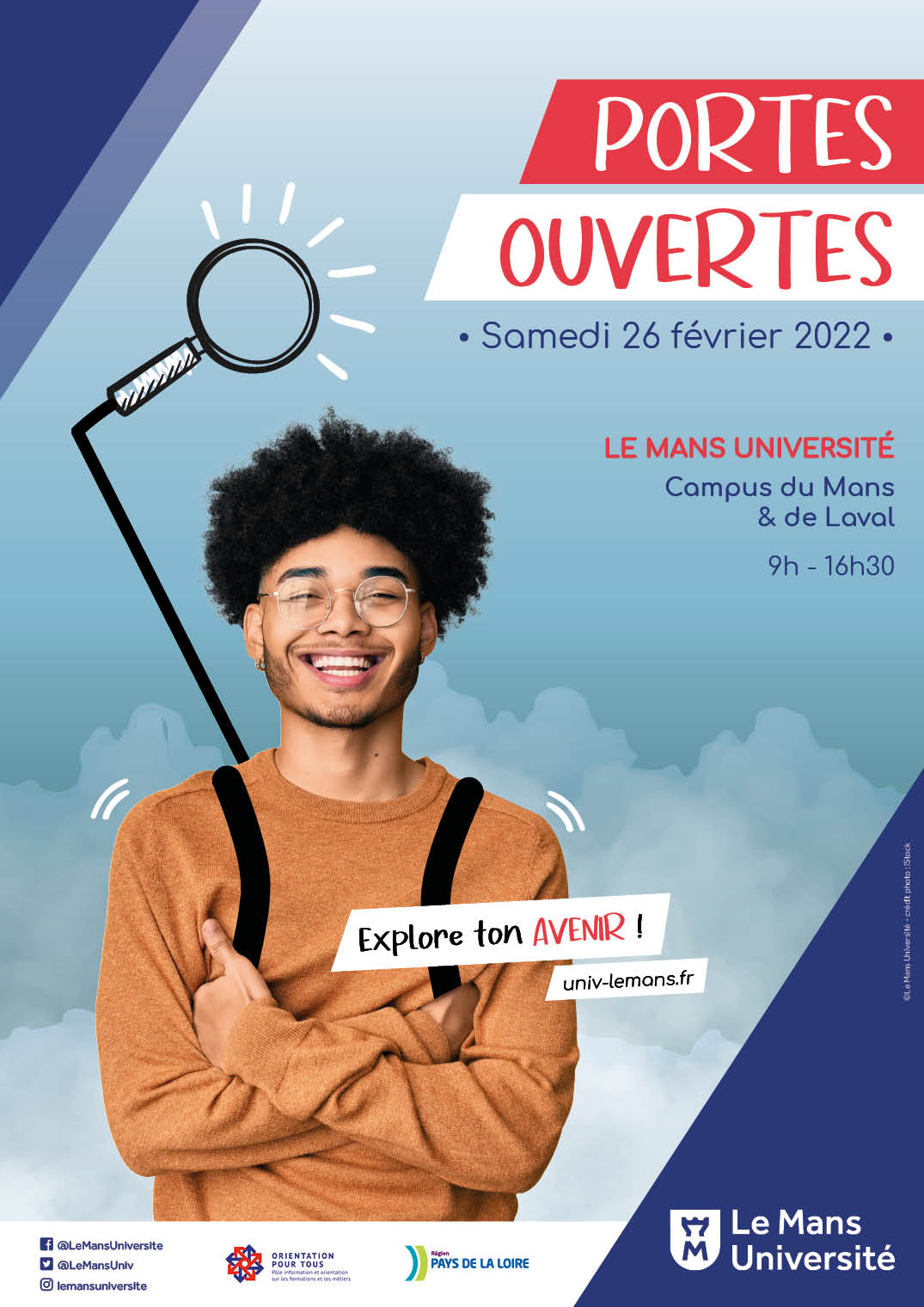 IMAGE POUR ILLUSTRER 
ET ATTIRER L’ŒIL
JournéePortes Ouvertes
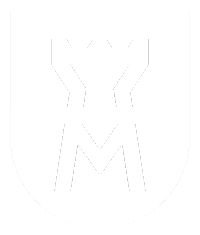 + d’info sur portesouvertes.univ-lemans.fr